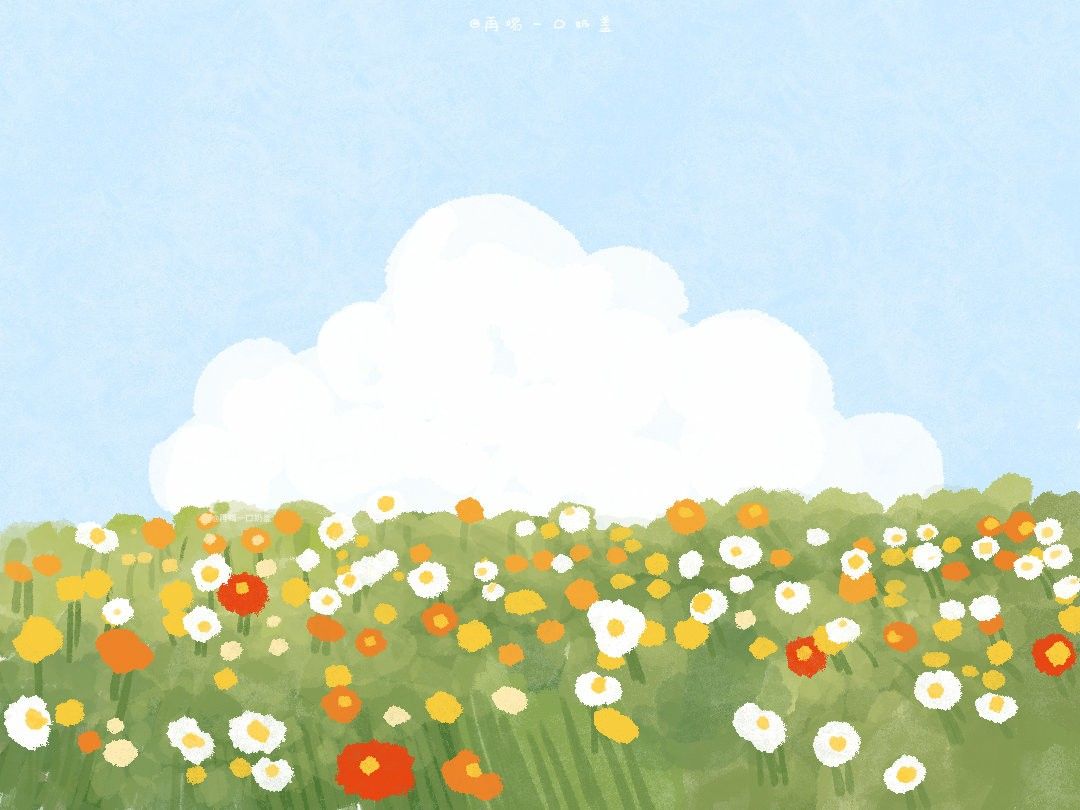 TRƯỜNG TIỂU HỌC HÙNG THẮNG
NHIỆT LIỆT CHÀO MỪNG CÁC THẦY CÔ VỀ DỰ GIỜ THĂM LỚP
MÔN: TOÁN
Giáo viên thực hiện: Đoàn Thị Nhung
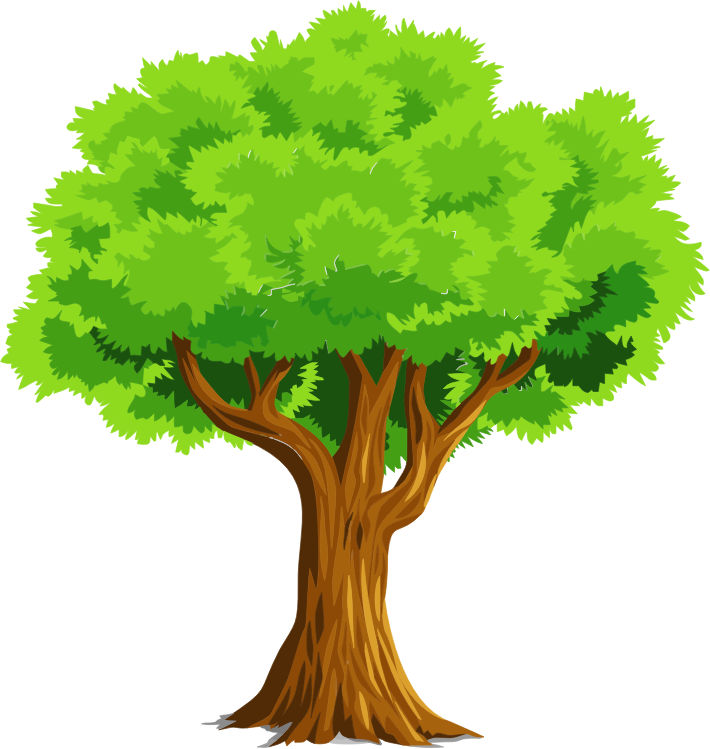 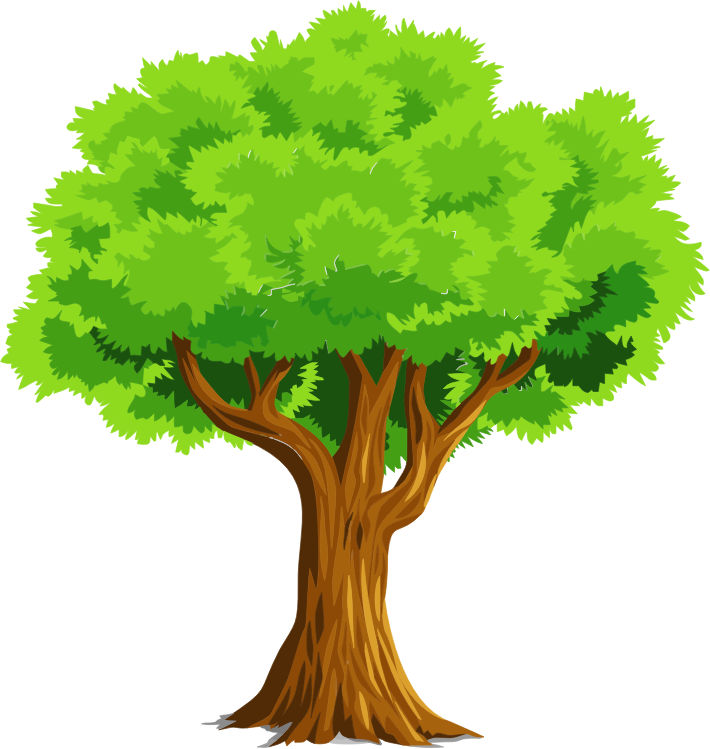 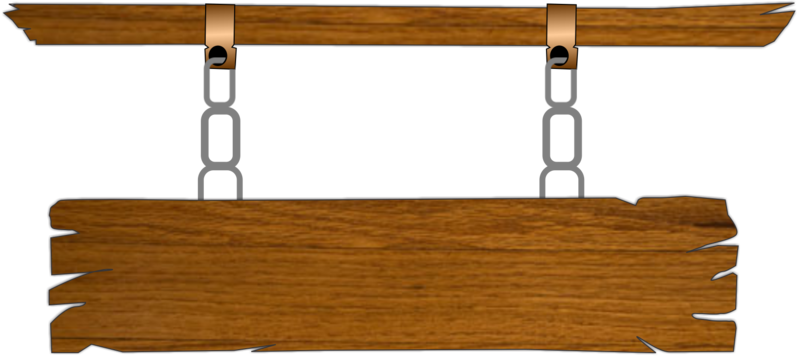 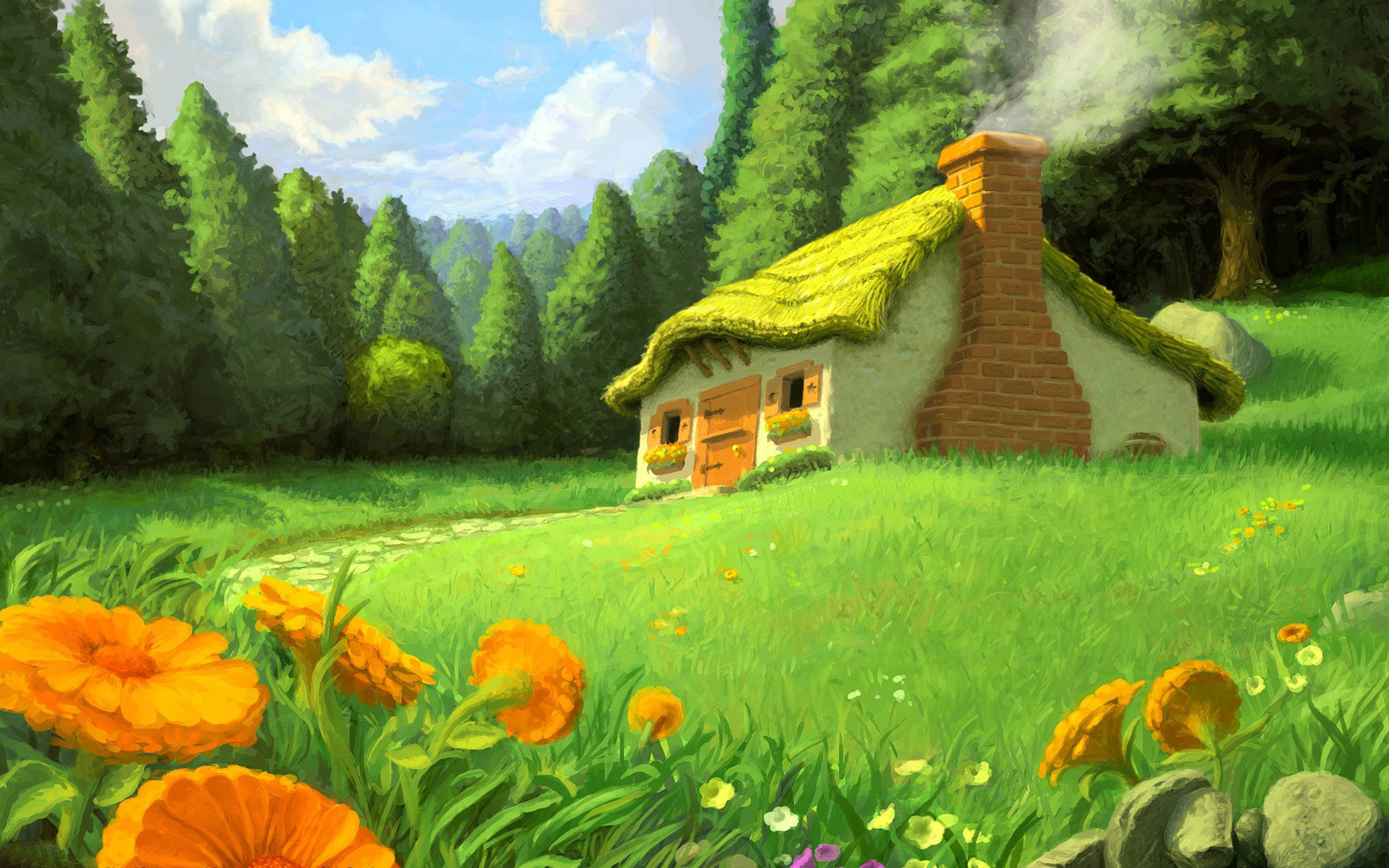 CHƠI TRỐN TÌM 
CÙNG BẠCH TUYẾT VÀ 7 CHÚ LÙN
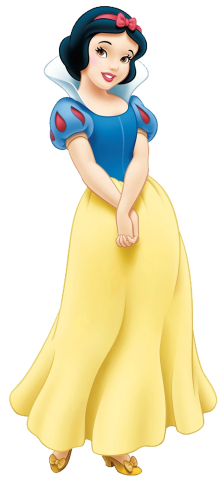 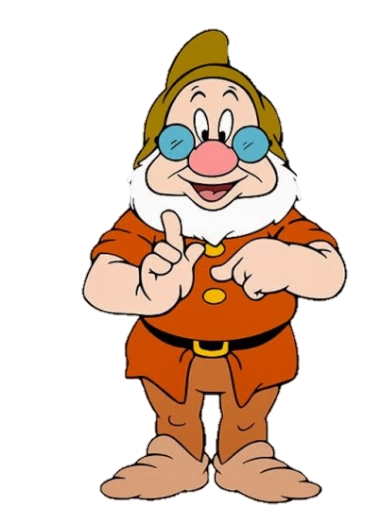 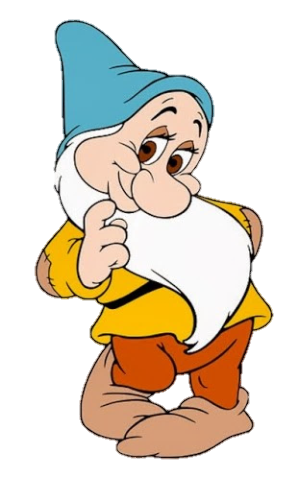 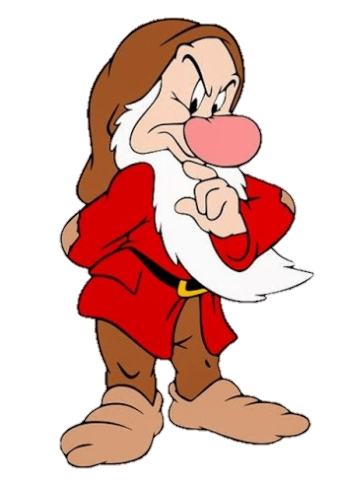 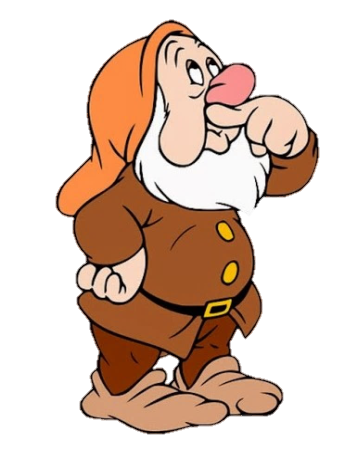 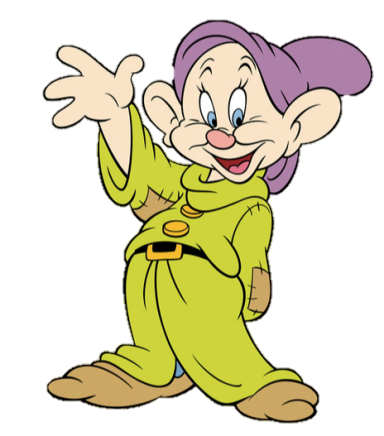 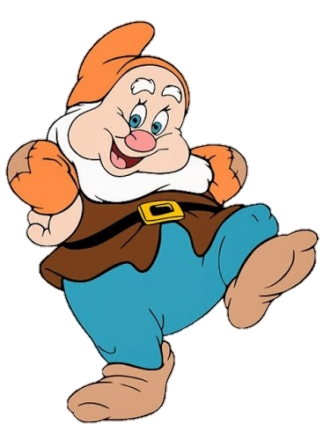 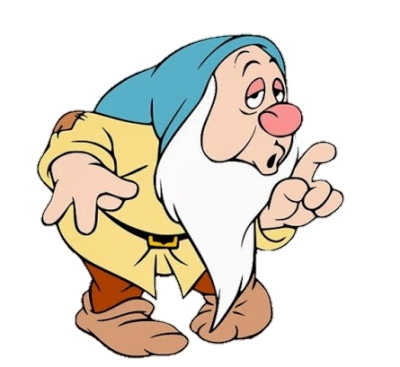 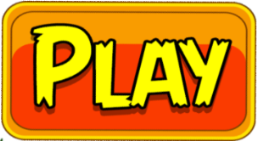 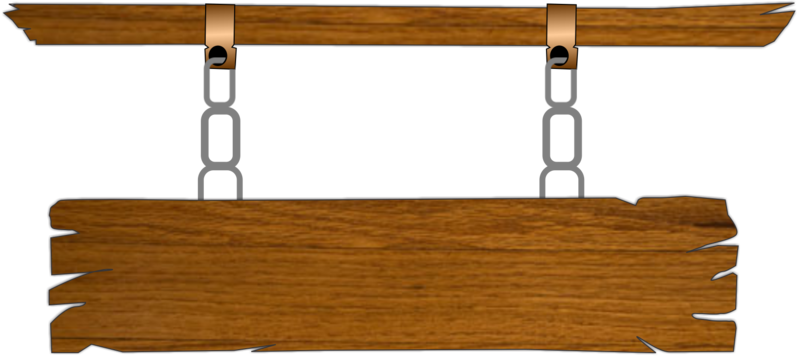 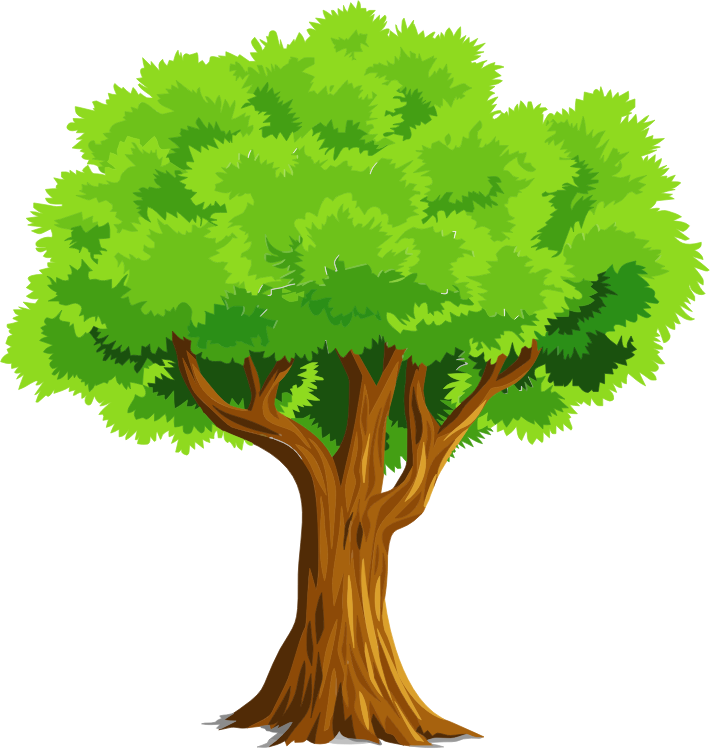 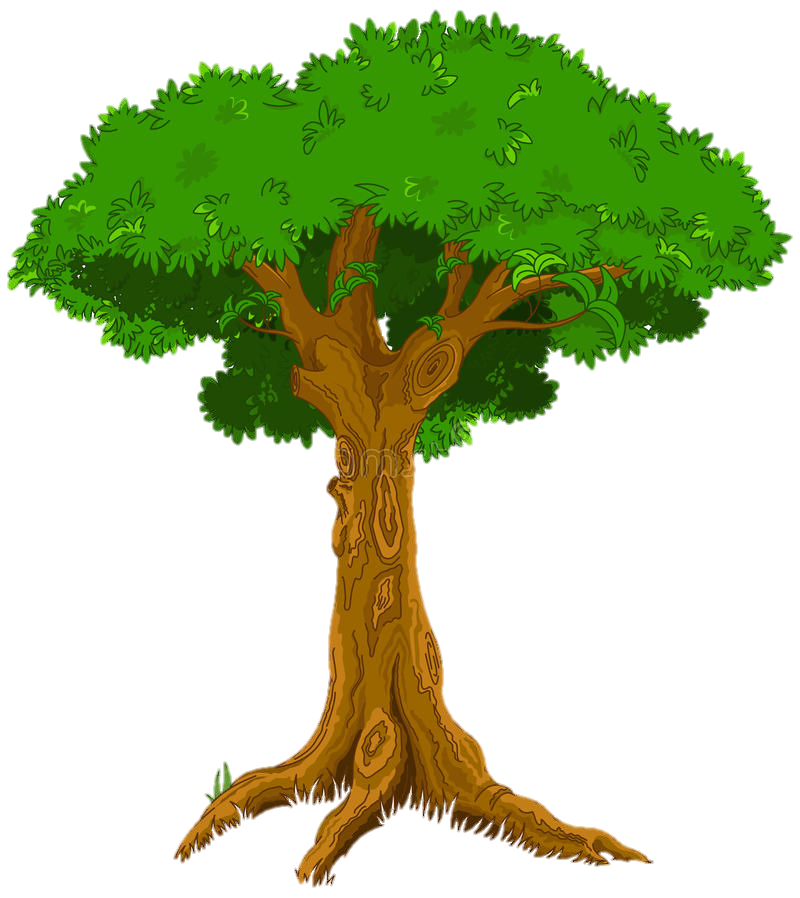 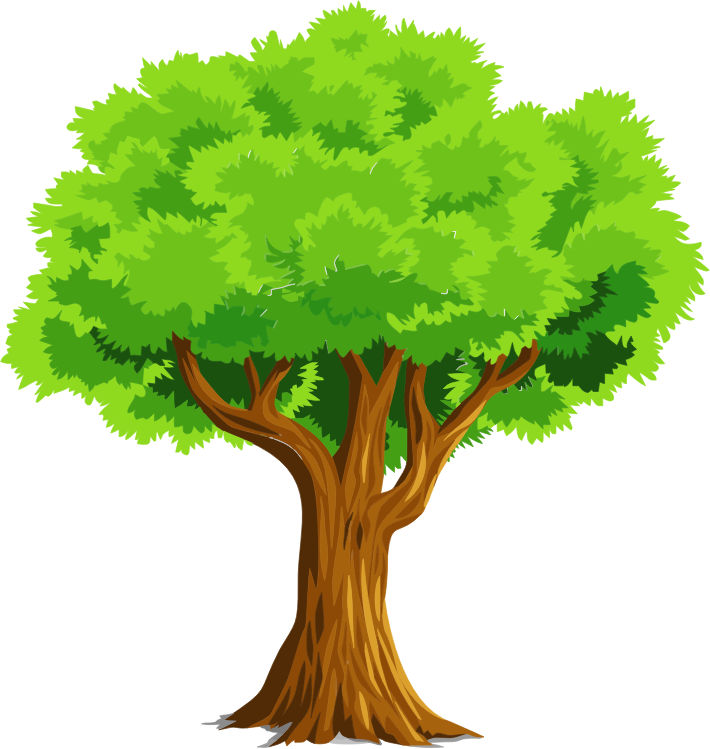 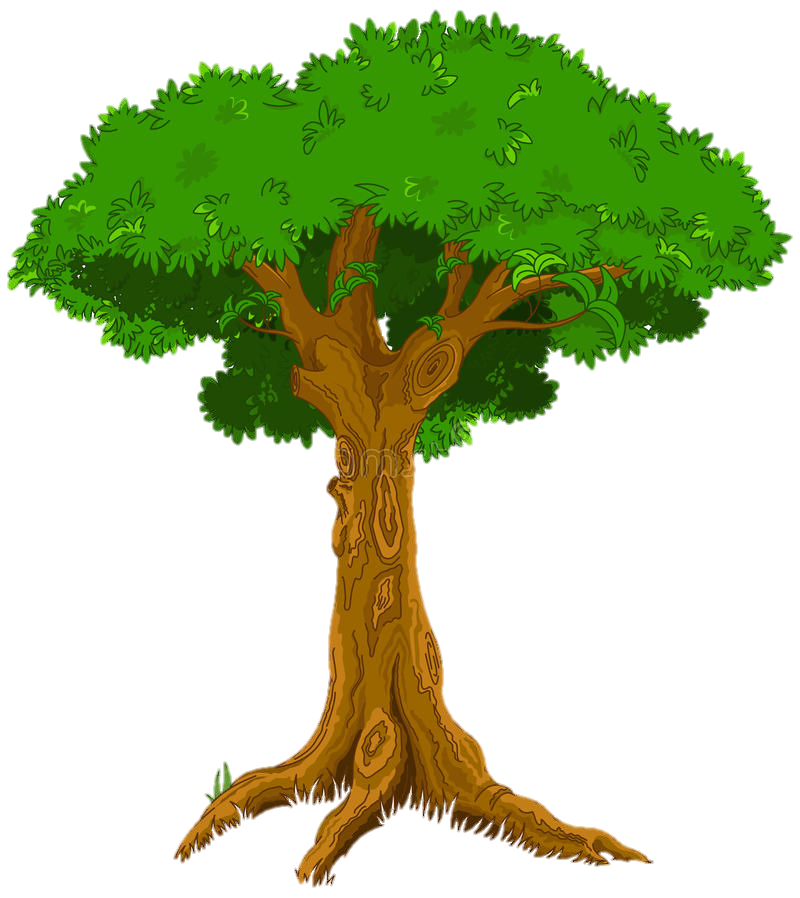 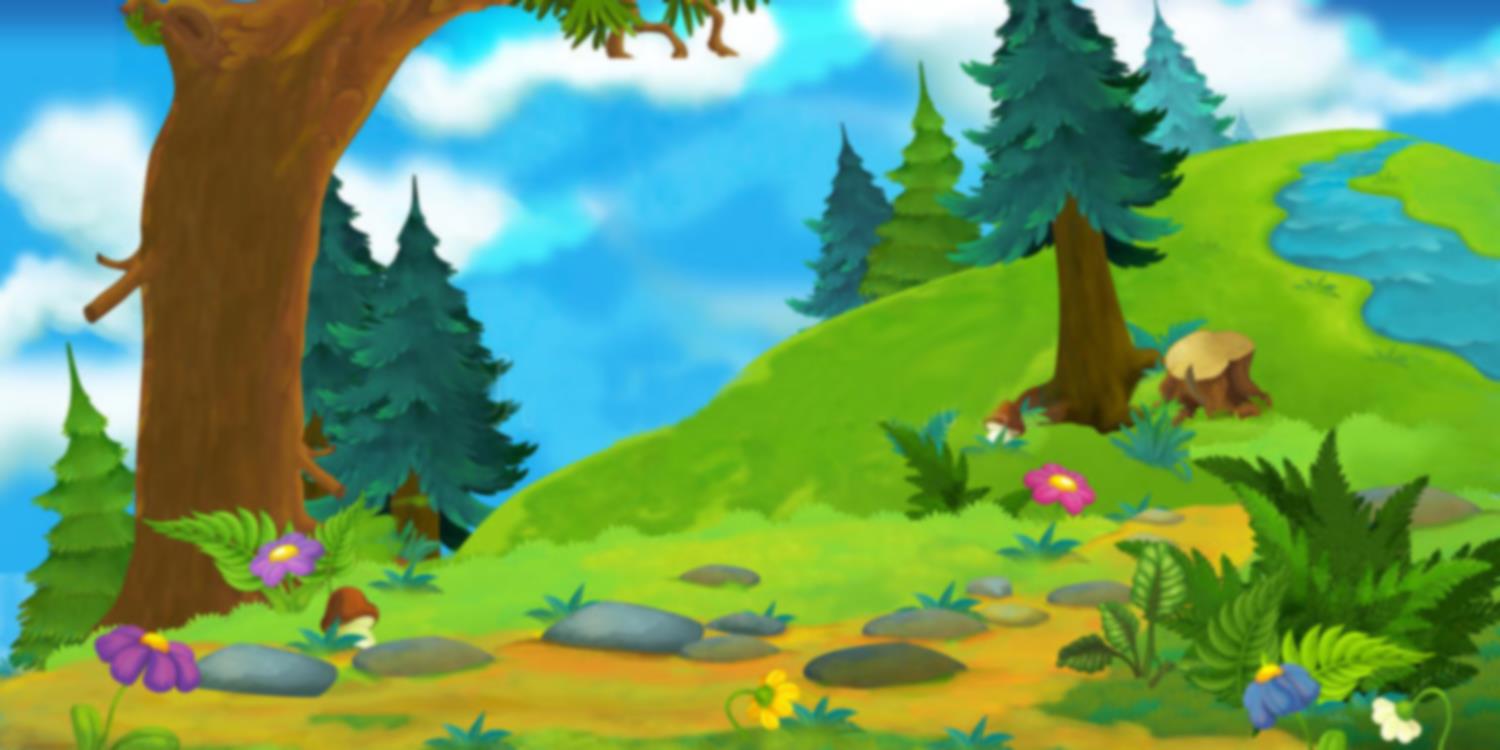 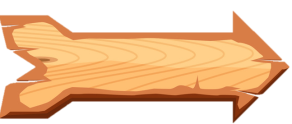 11 - 5 = ?
B .7
A .4
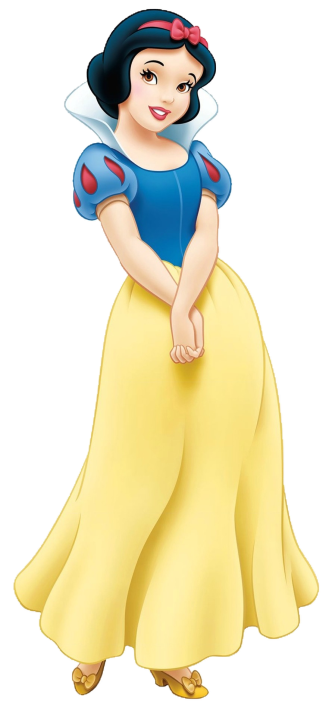 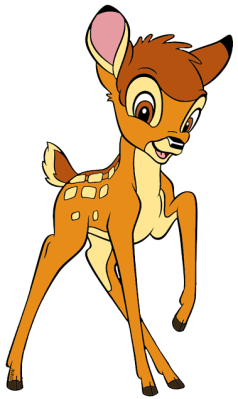 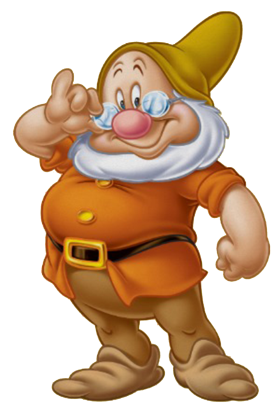 D .6
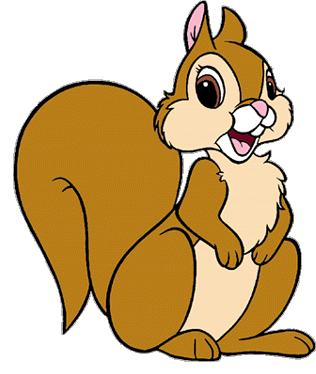 C .5
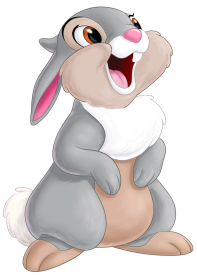 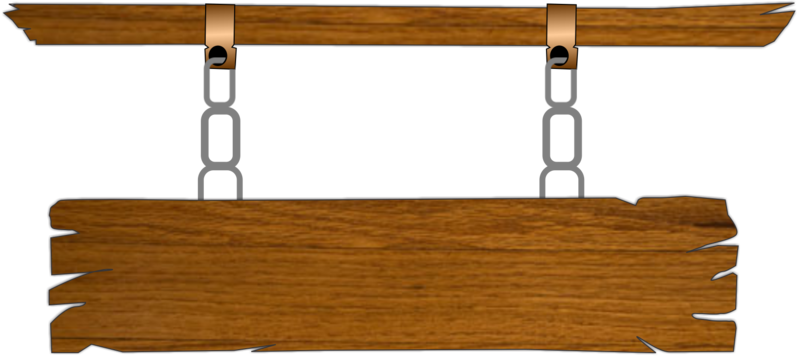 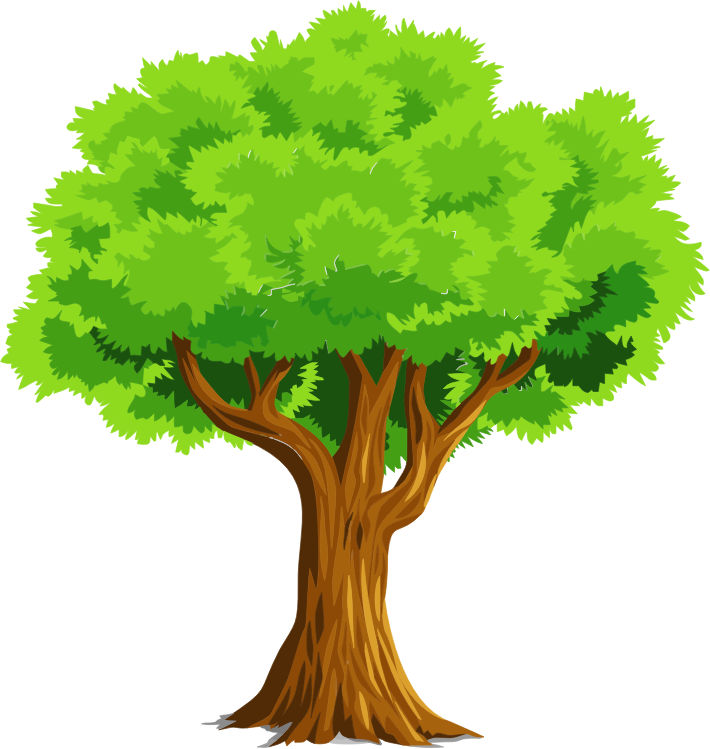 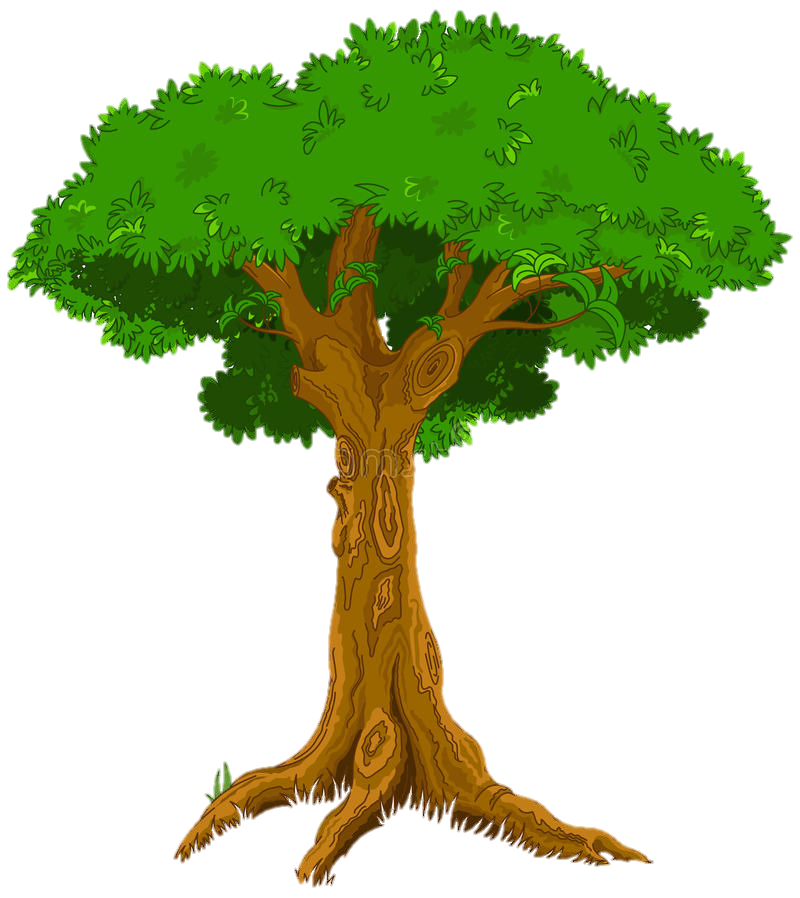 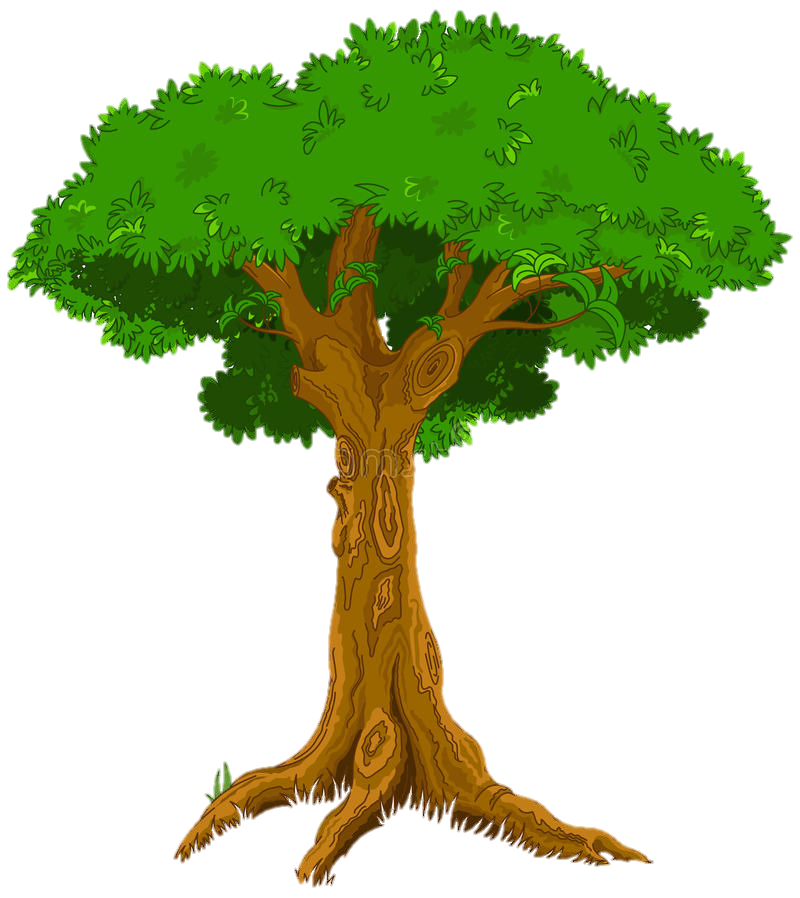 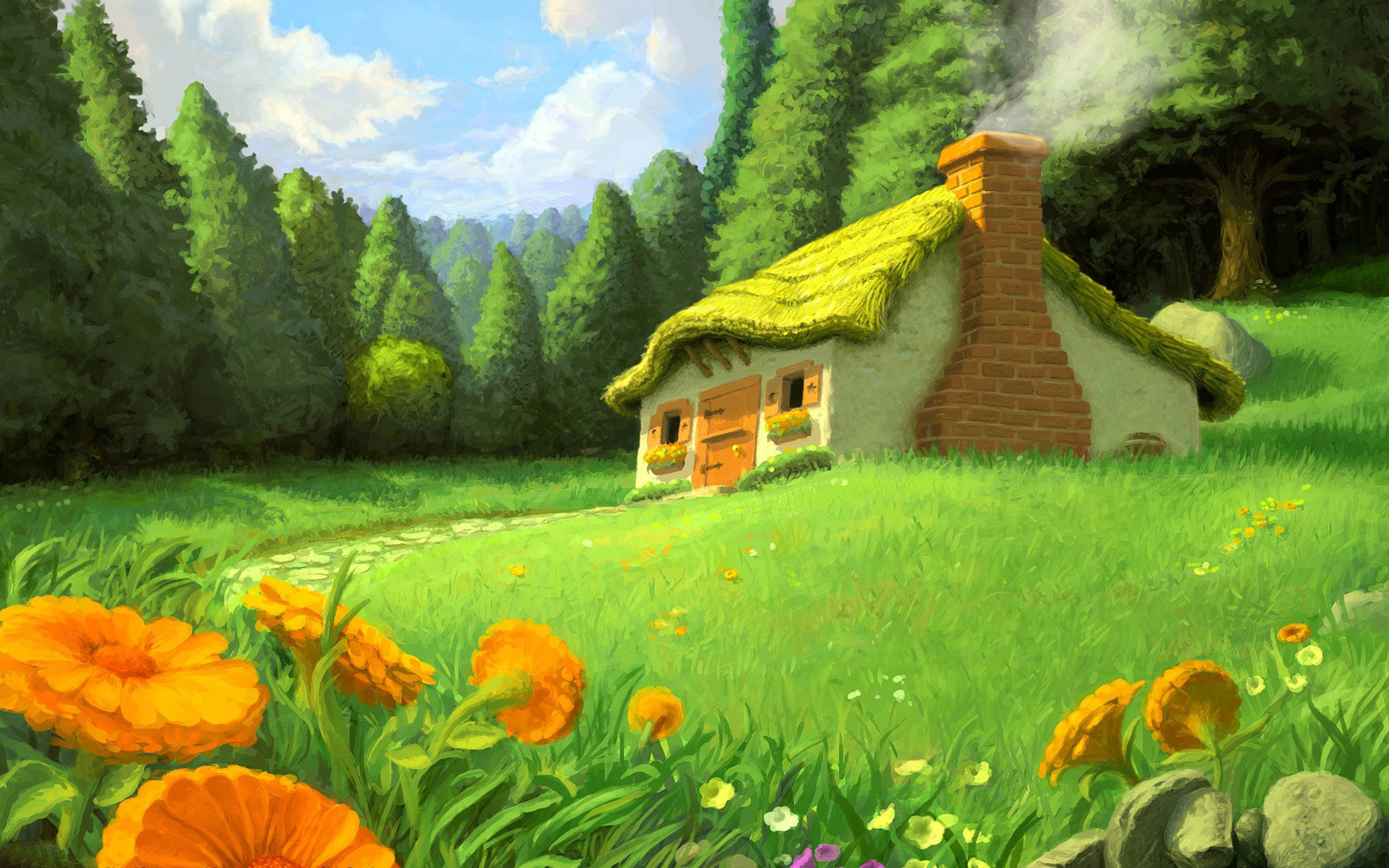 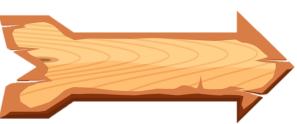 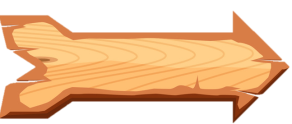 13 - 3 - 5 = ?
B .5
A .6
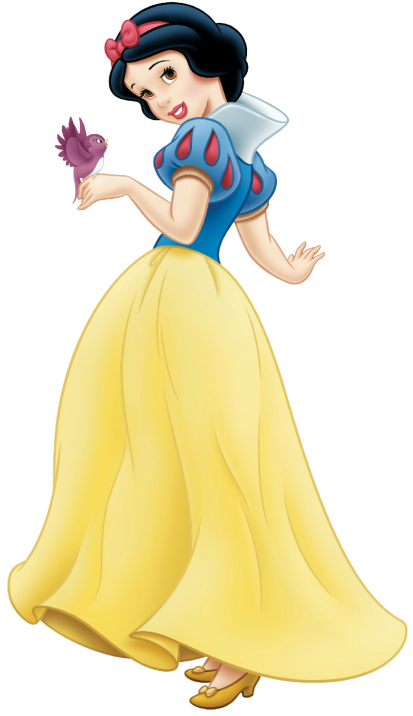 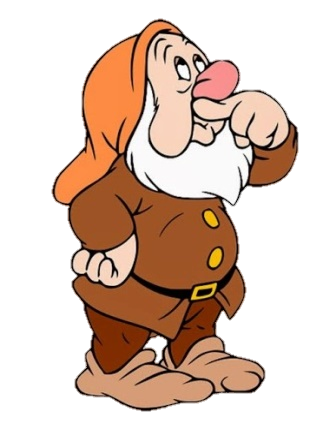 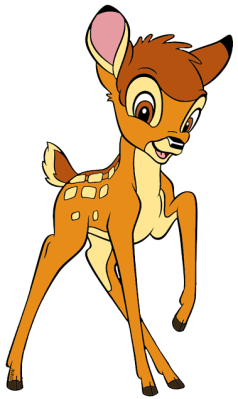 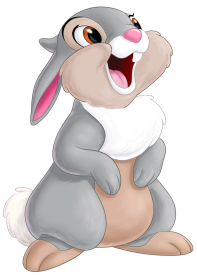 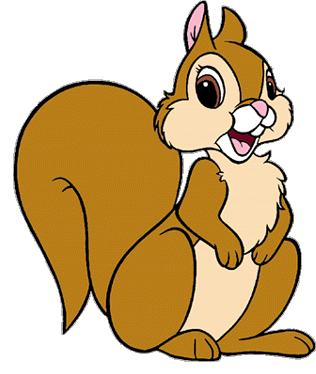 C .8
D .7
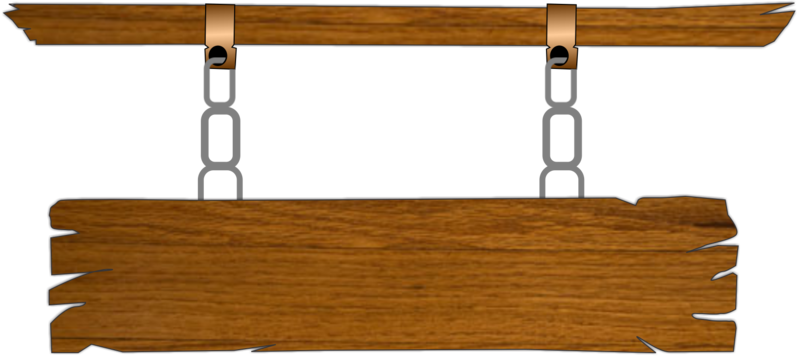 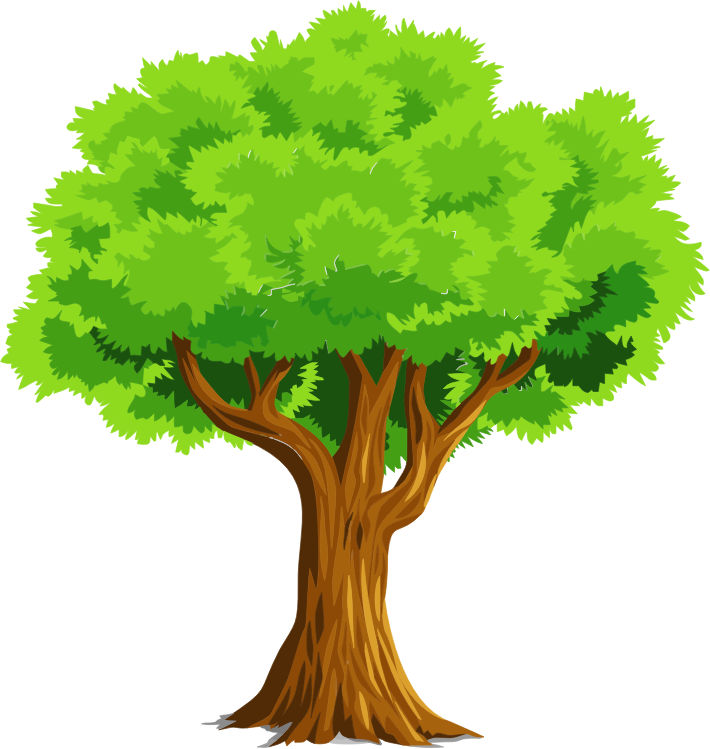 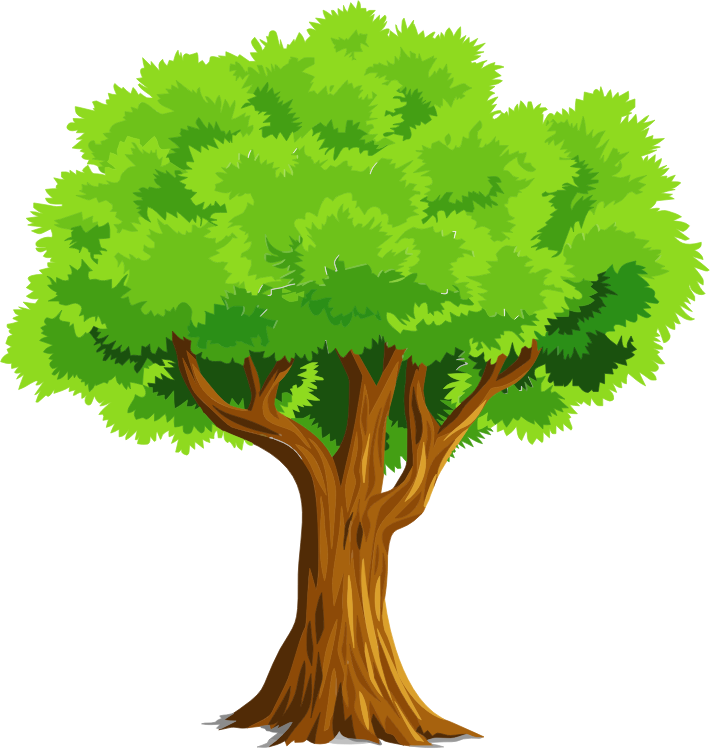 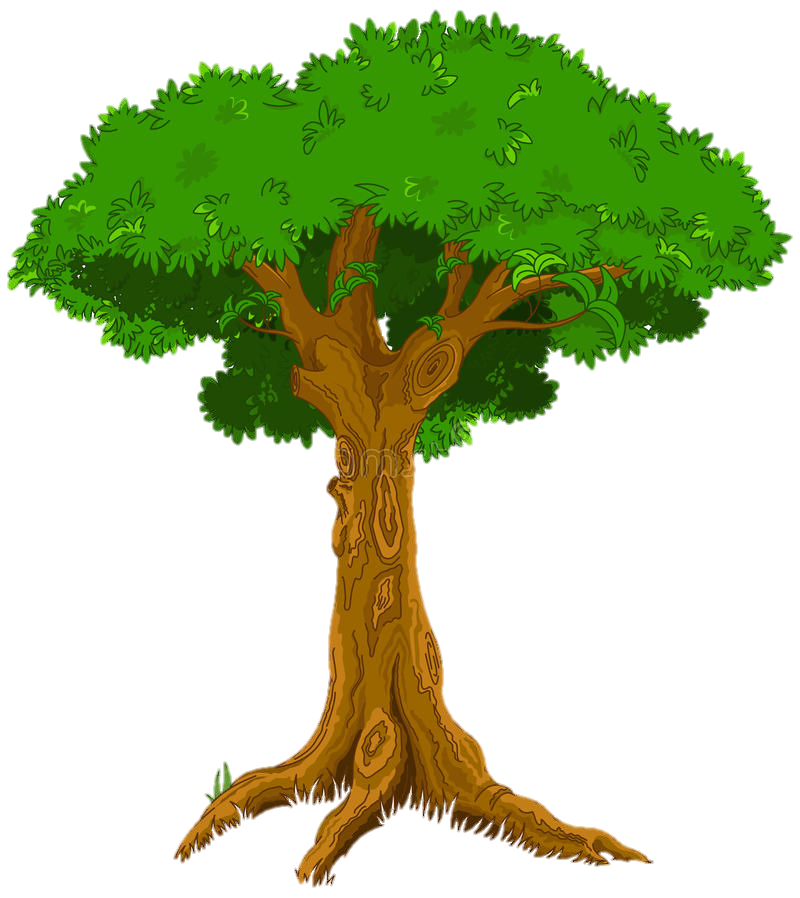 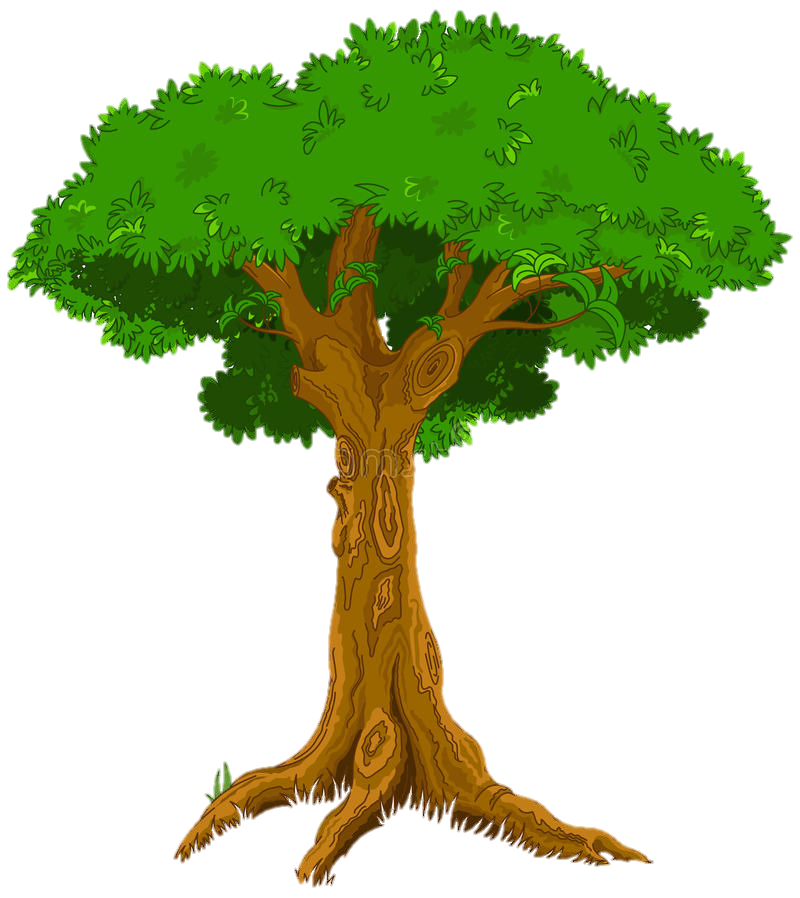 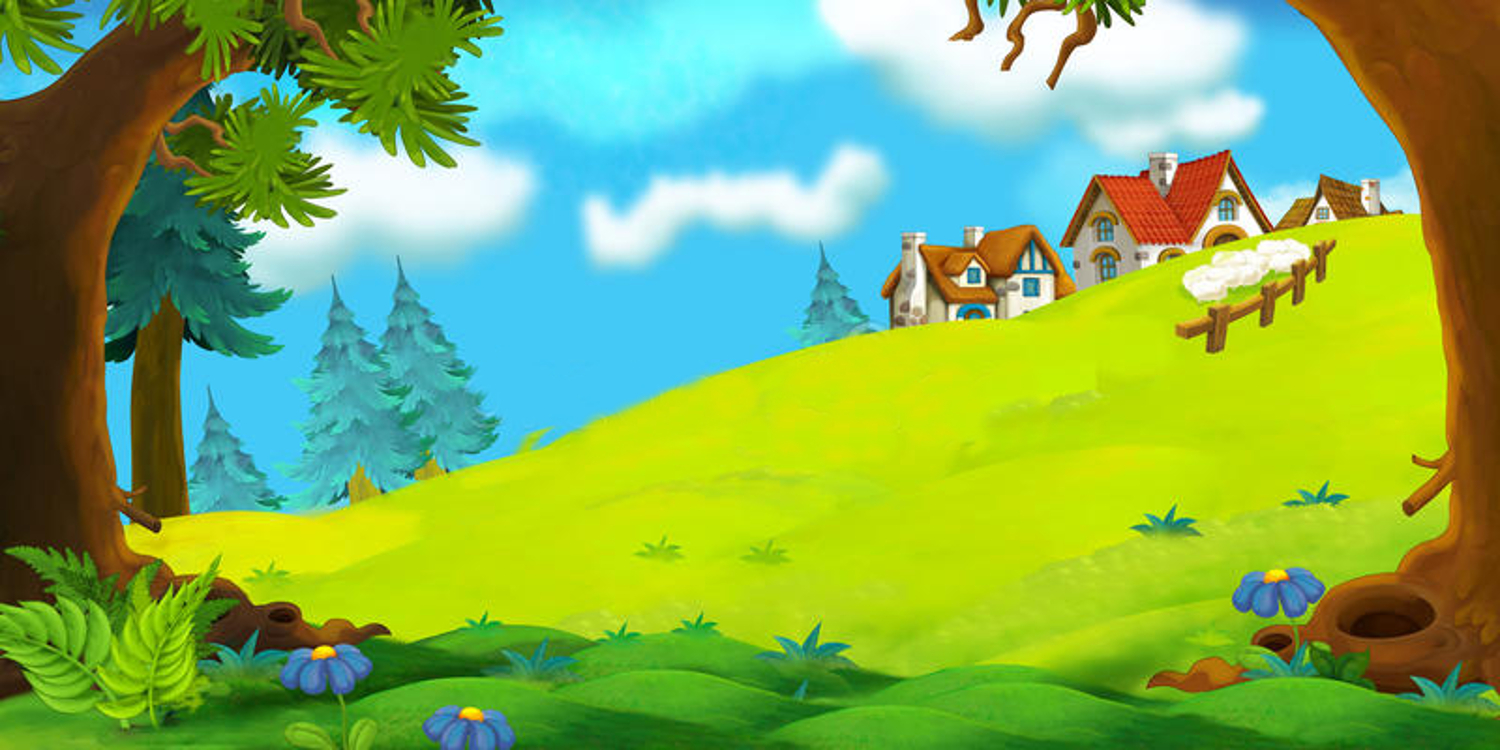 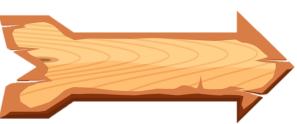 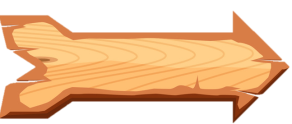 15 - 8 = ?
A .7
B .6
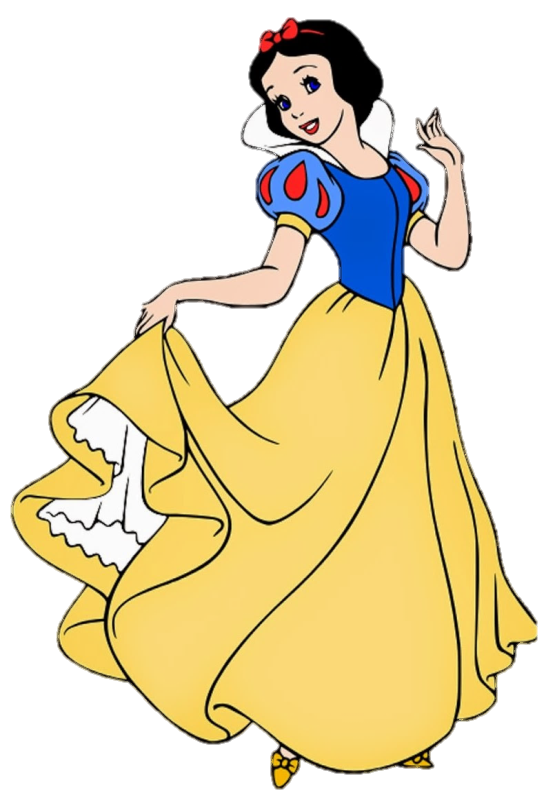 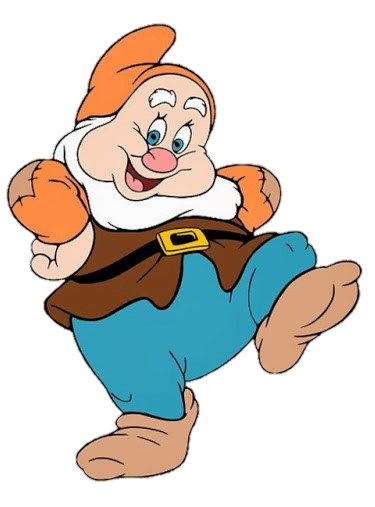 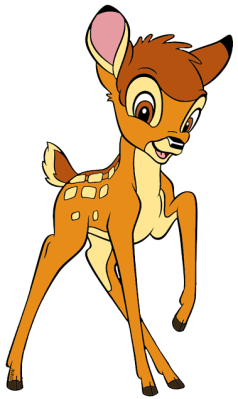 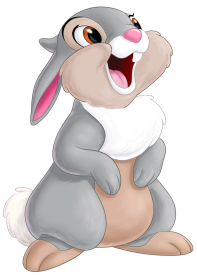 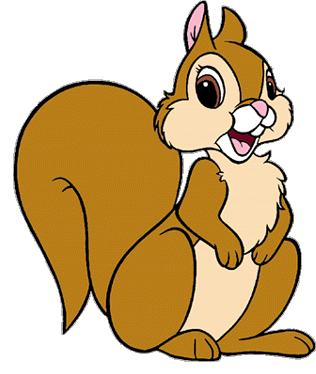 D .8
C .9
Bài 12 : BẢNG TRỪ (qua 10)
TIẾT 2
14 - 5
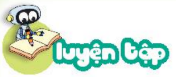 1
Tính nhẩm
16 - 8
13 - 6
11 - 2
= 8
= 9
= 7
18- 9
14 - 5
15 - 7
= 9
= 9
= 8
12 - 3
17 - 8
12 - 4
= 9
= 9
= 8
2
Tính nhẩm
b) 12 - 2 - 6
a) 14 - 4 - 3
c) 16 – 6 - 3
14 - 7
12 - 8
16 - 9
16 - 6 - 3 = 7
16 - 9 = 7
12 - 2 - 6 = 4
12 - 8 = 4
14 - 4 - 3 = 7
14 - 7 = 7
Có 12 bạn và 9 quả bóng, mỗi bạn lấy một quả. Hỏi có bao nhiêu bạn không lấy được bóng?
3
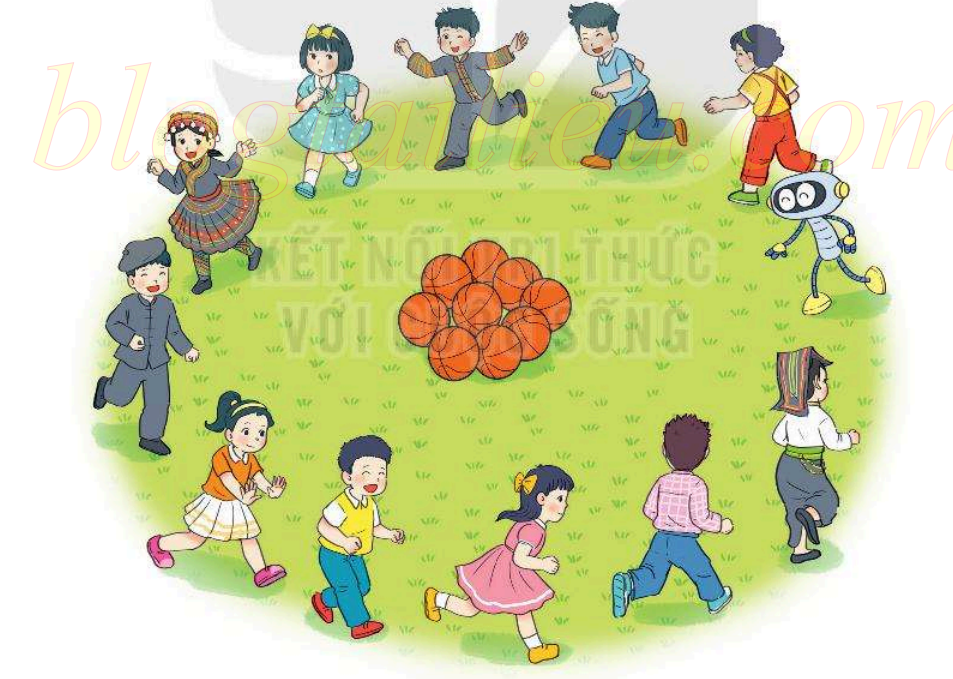 Bài giải
Có số bạn không lấy được bóng là :
12 - 9 = 3 (bạn))
Đáp số: 3 bạn
4
>; <; =
?
?
b)
<
11 - 2
?
15 - 8
a)
7
14 - 6
>
13 - 4
?
16 - 7
?
=
17 - 9
=
8
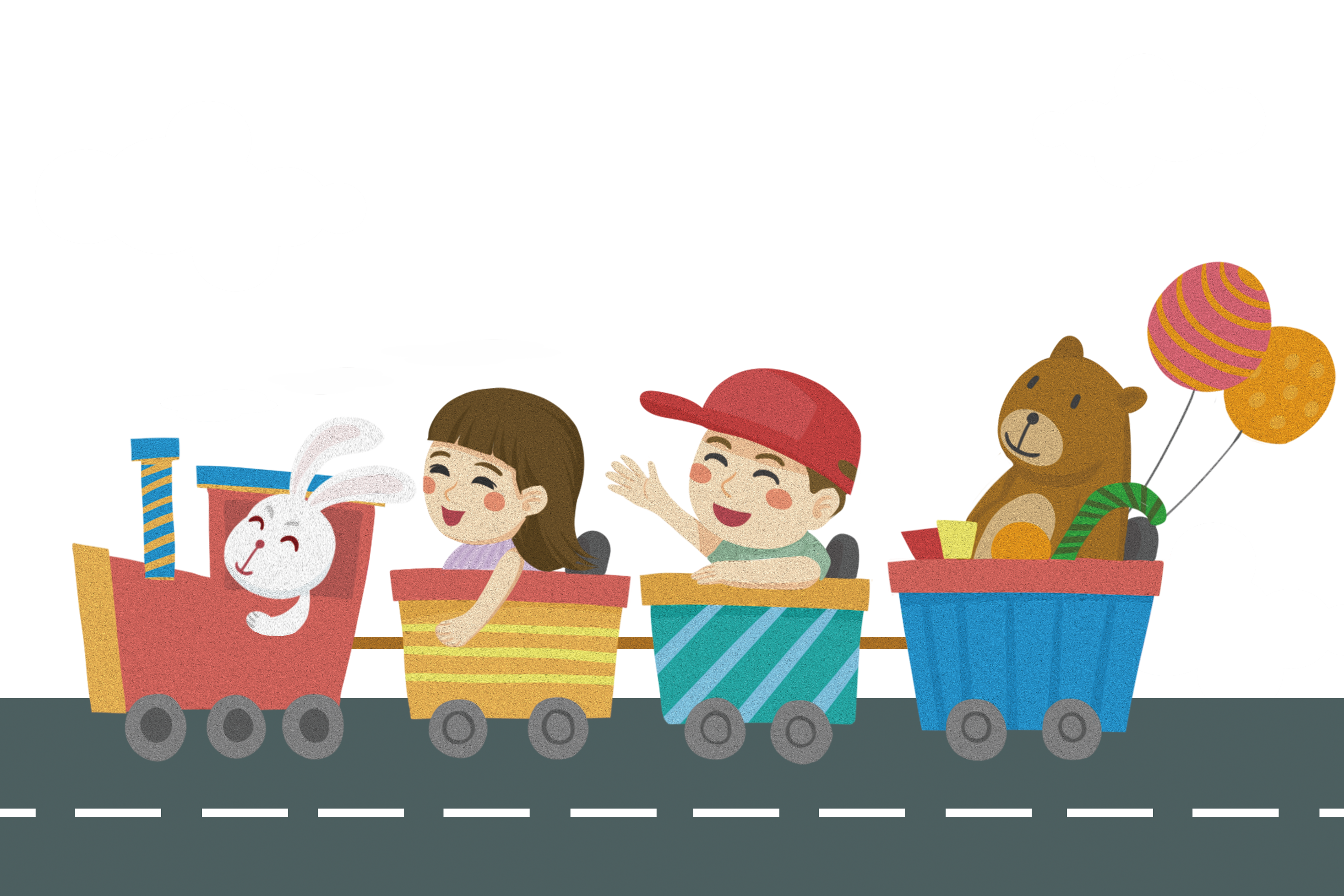 CHÀO TẠM BIỆT